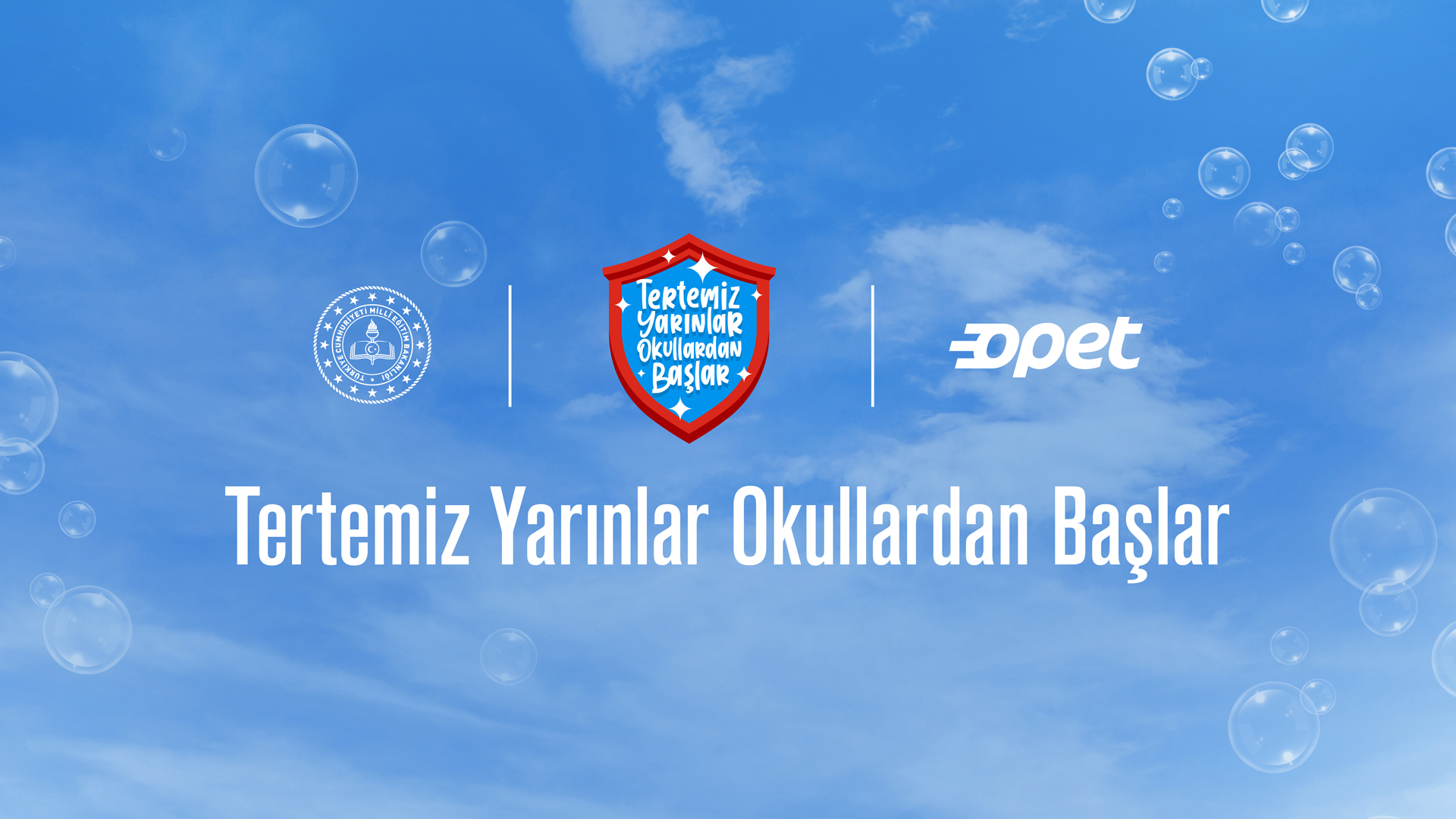 Proje Adı


TERTEMİZ YARINLAR OKULLARDAN BAŞLAR
[Speaker Notes: 2. Birimiz Hepimiz, Şimdi Okullar Tertemiz!3. Okul Aile Birlikte, Tertemiz Bugünlere!
4. Temizse Çocuklar, Yarınlar Parlar!
5. Temiz Okullar, Parlak Yarınlar!
6. Tertemiz Yarınlar, Çocuklardan Başlar!
7. Birimiz Hepimiz, Şimdi Okullar Temiz!
8. Okul Aile Birlikte,  Tertemiz Bugünlere!]
1. BÖLÜM
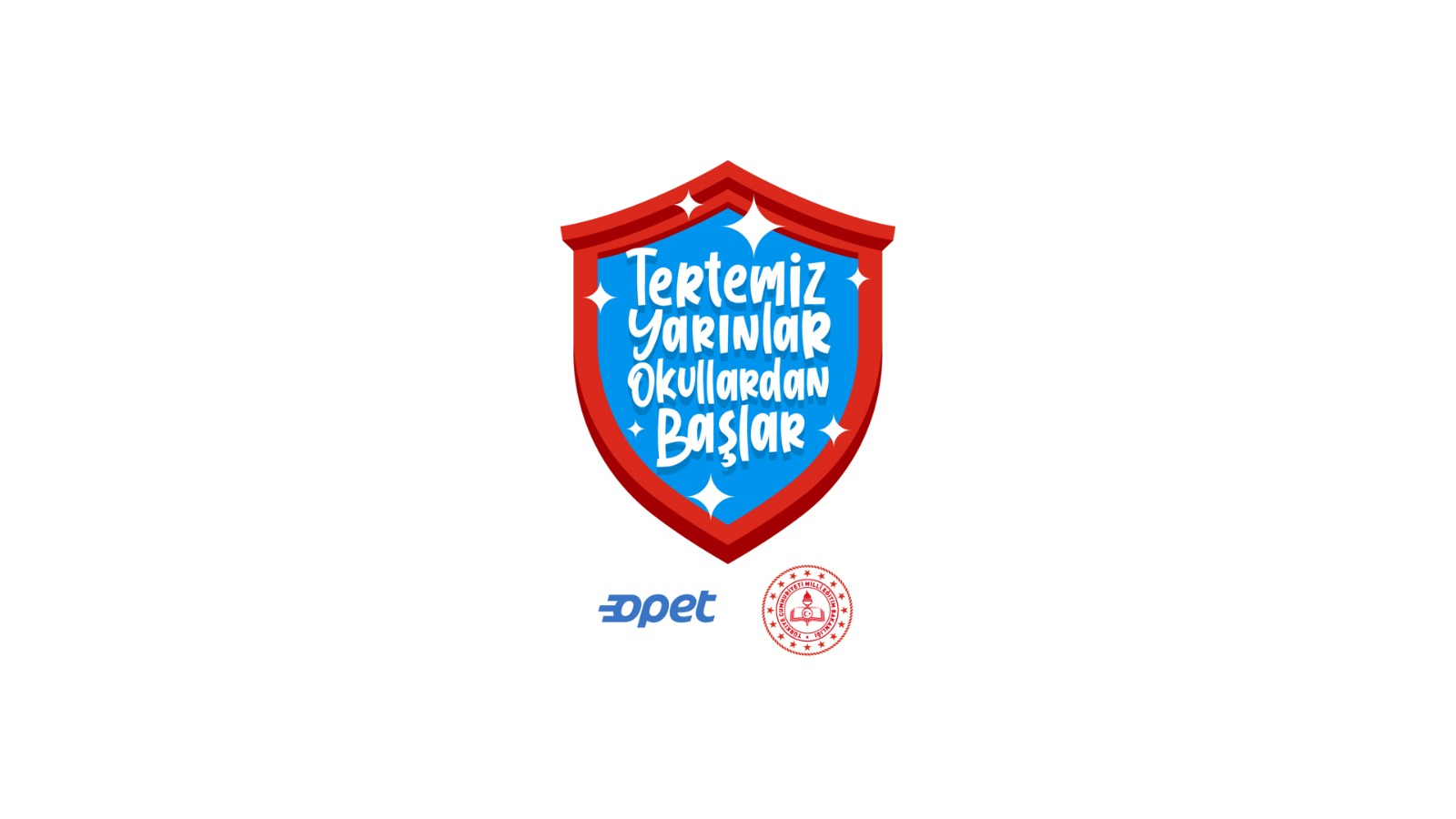 KAMPANYANIN KÜNYESİ
İl/İlçe Adı				:
Okul Adı				:
Öğretmenin Adı Soyadı		:
ÖBA Eğitim Belge No		:
Kampanyanın Amacı		:
Kampanyanın Hedef Kitlesi	:
Sosyal Paydaşlar/İş Birlikleri	:
2. BÖLÜM
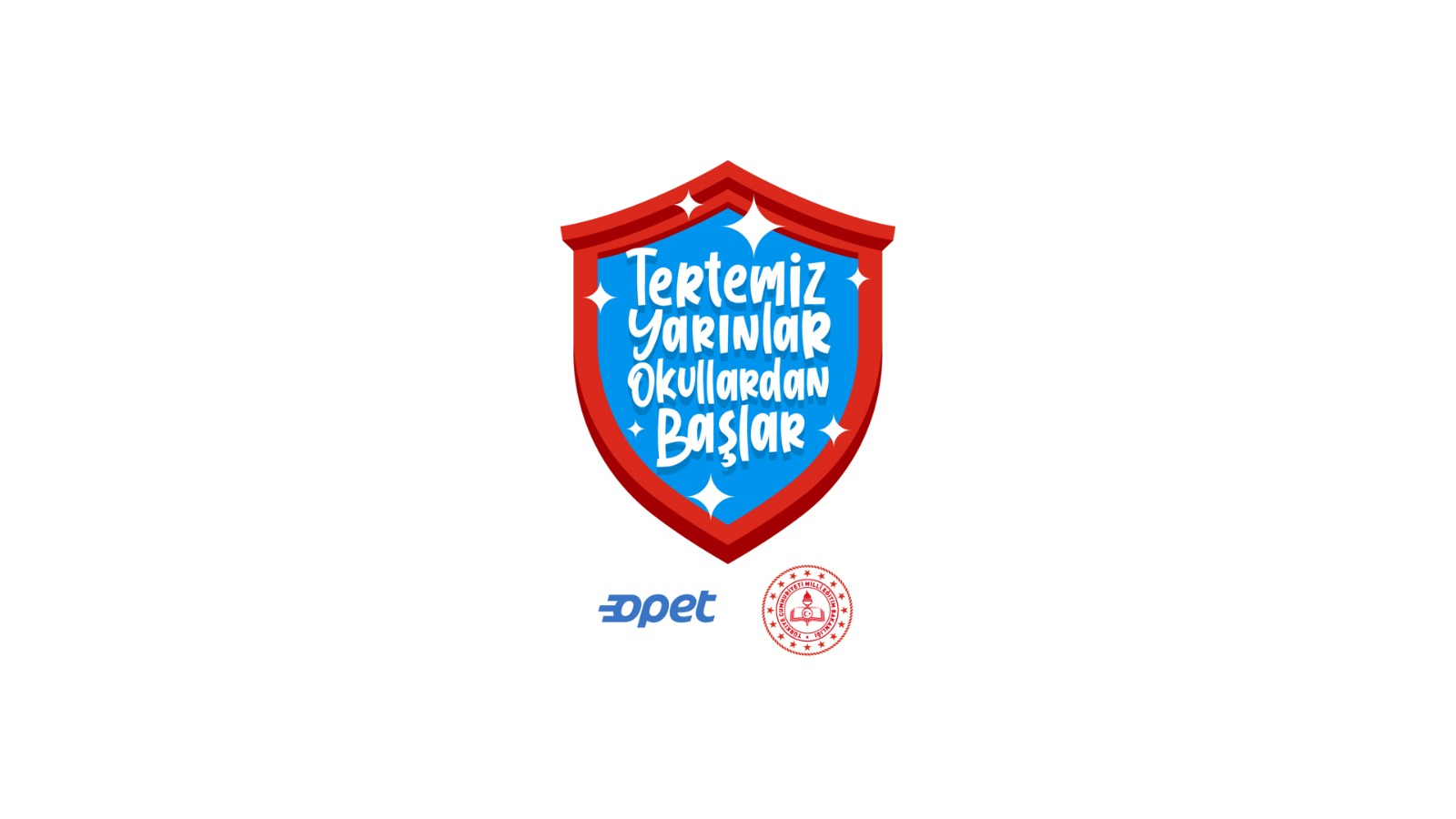 DURUM / İHTİYAÇ TESPİTİ
3. BÖLÜM
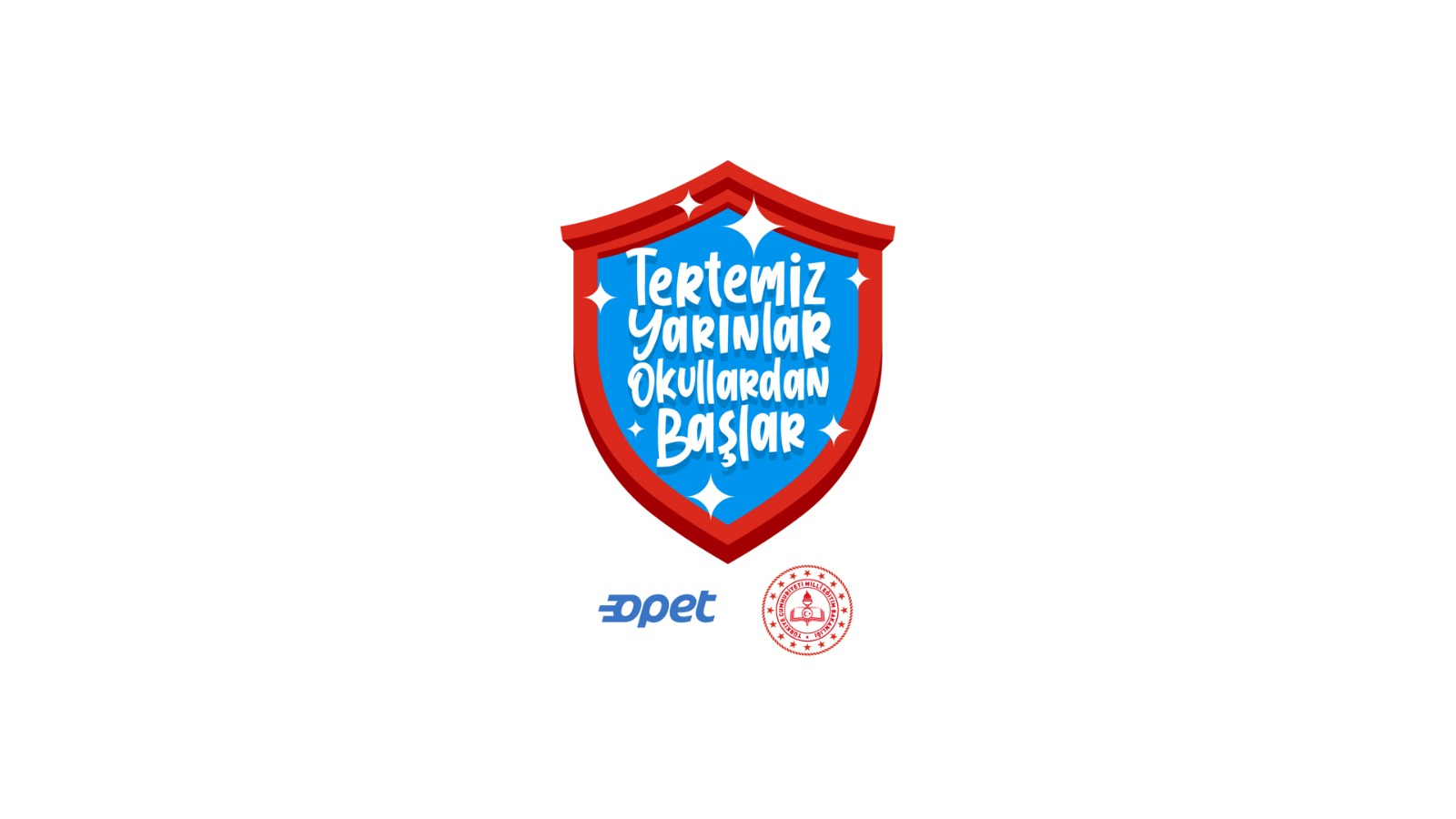 KAMPANYANIN KONUSU
KAMPANYANIN AMACI
KAMPANYANIN HEDEF KİTLESİ
SOSYAL PAYDAŞLAR / Kampanya Kapsamında Yapılan İş Birlikleri
TEMEL MESAJLAR
ZAMANLAMA / KAMPANYA TAKVİMİ
4. BÖLÜM
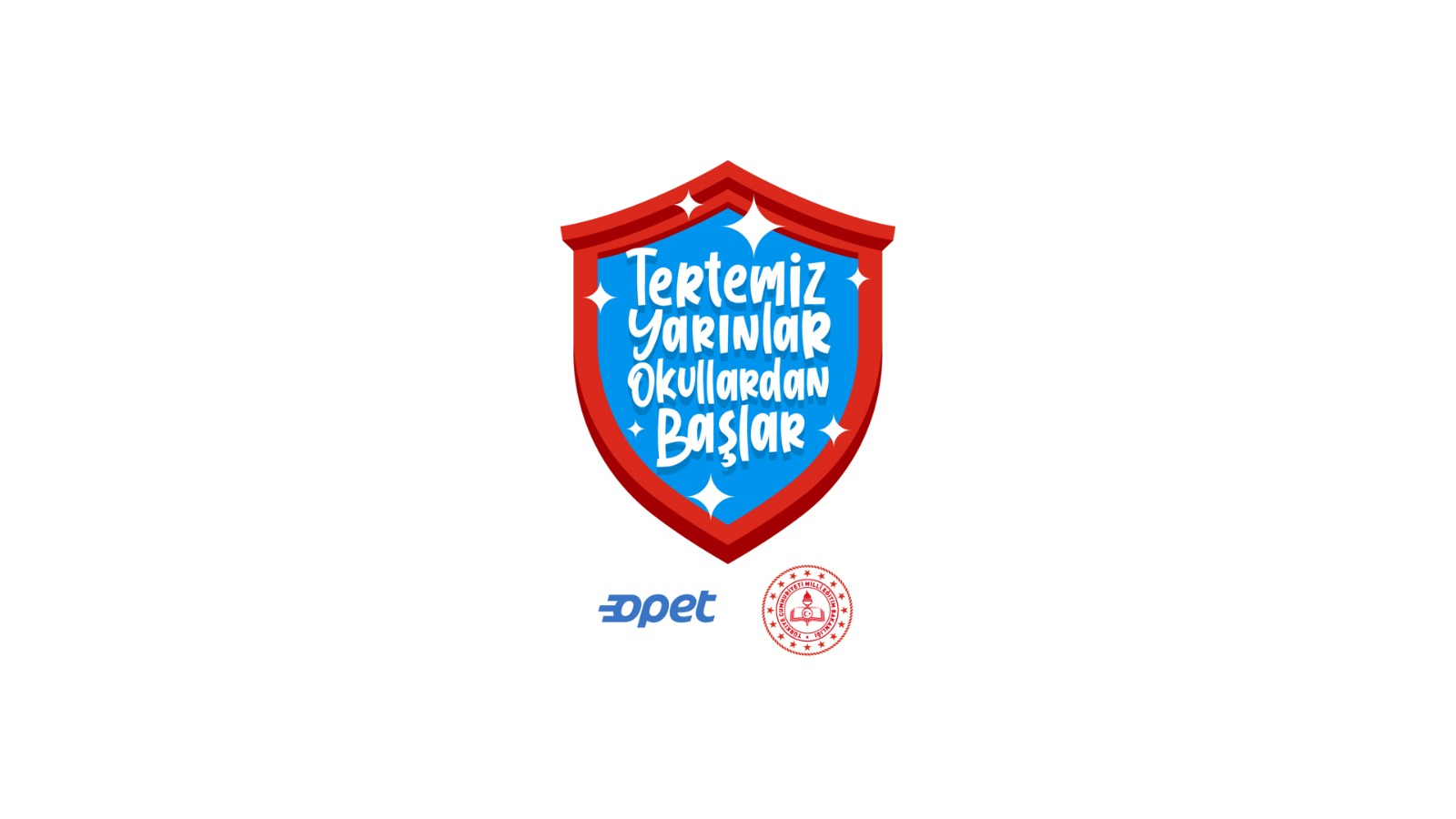 ANA FAALİYETLER / ETKİNLİKLER
ANA FAALİYETLER / ETKİNLİKLER
ANA FAALİYETLER / ETKİNLİKLER
ANA FAALİYETLER / ETKİNLİKLER
ANA FAALİYETLER / ETKİNLİKLER
ANA FAALİYETLER / ETKİNLİKLER
5. BÖLÜM
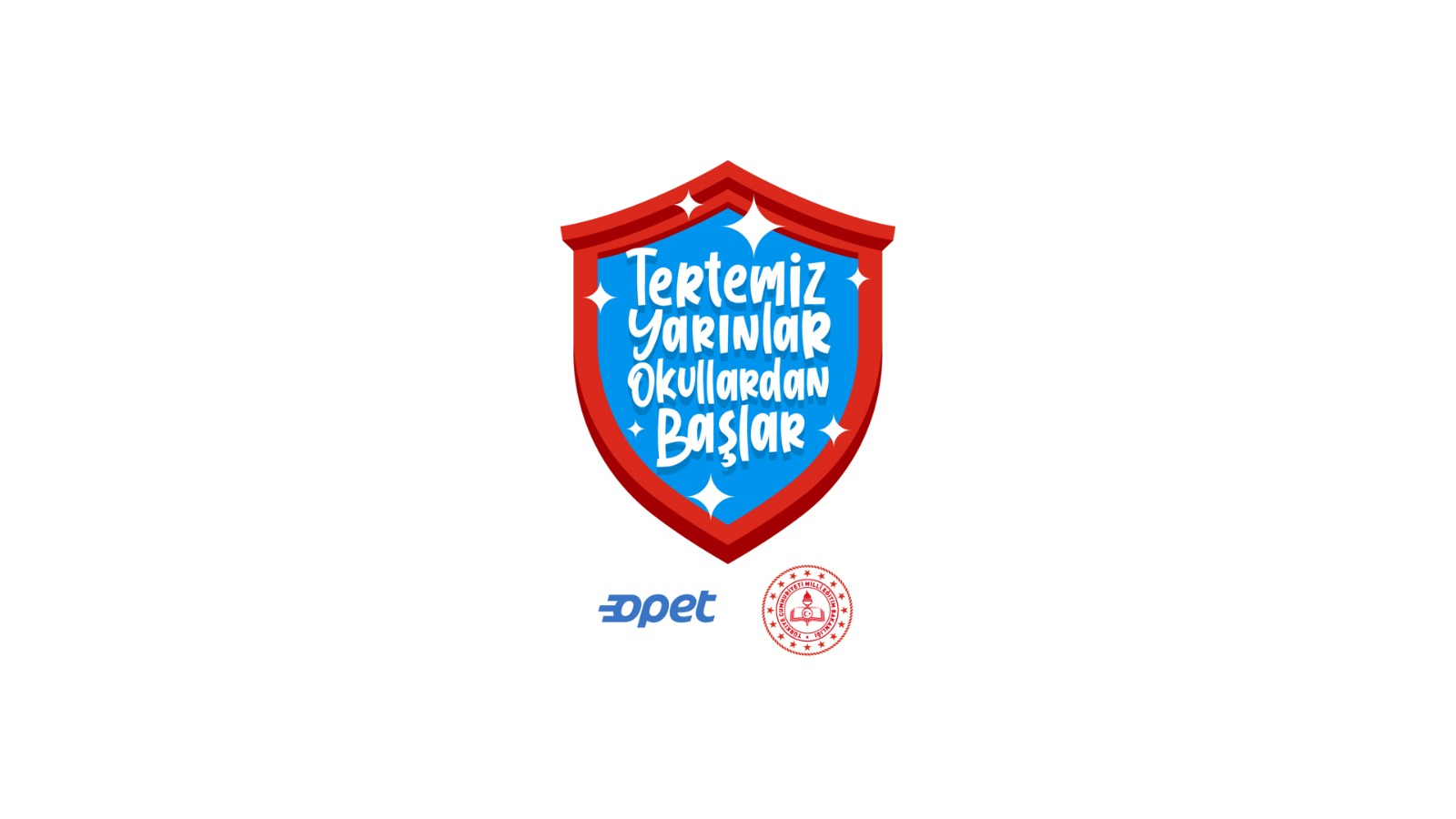 SONUÇ / DEĞERLENDİRME
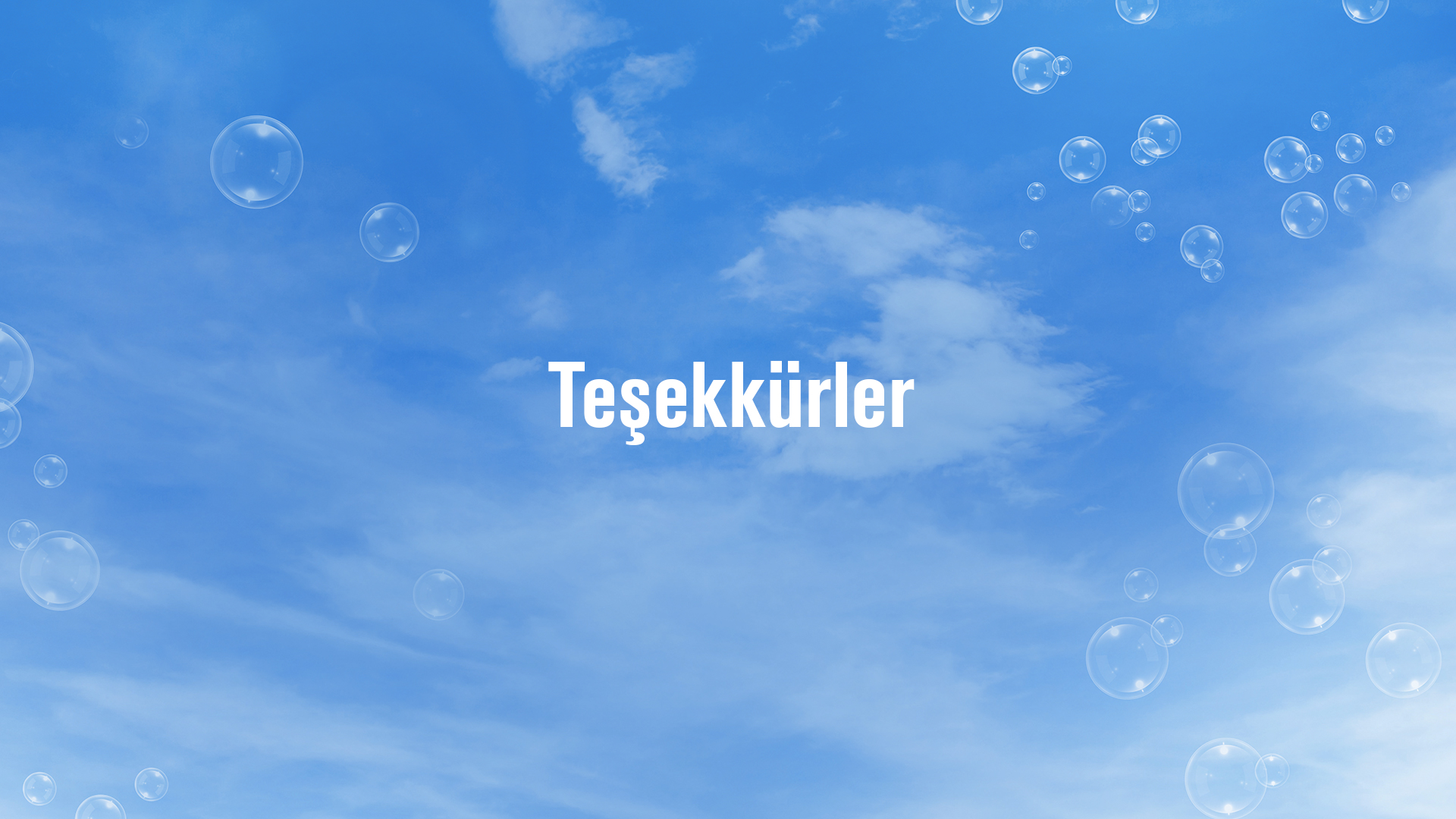 Teşekkür ederiz…
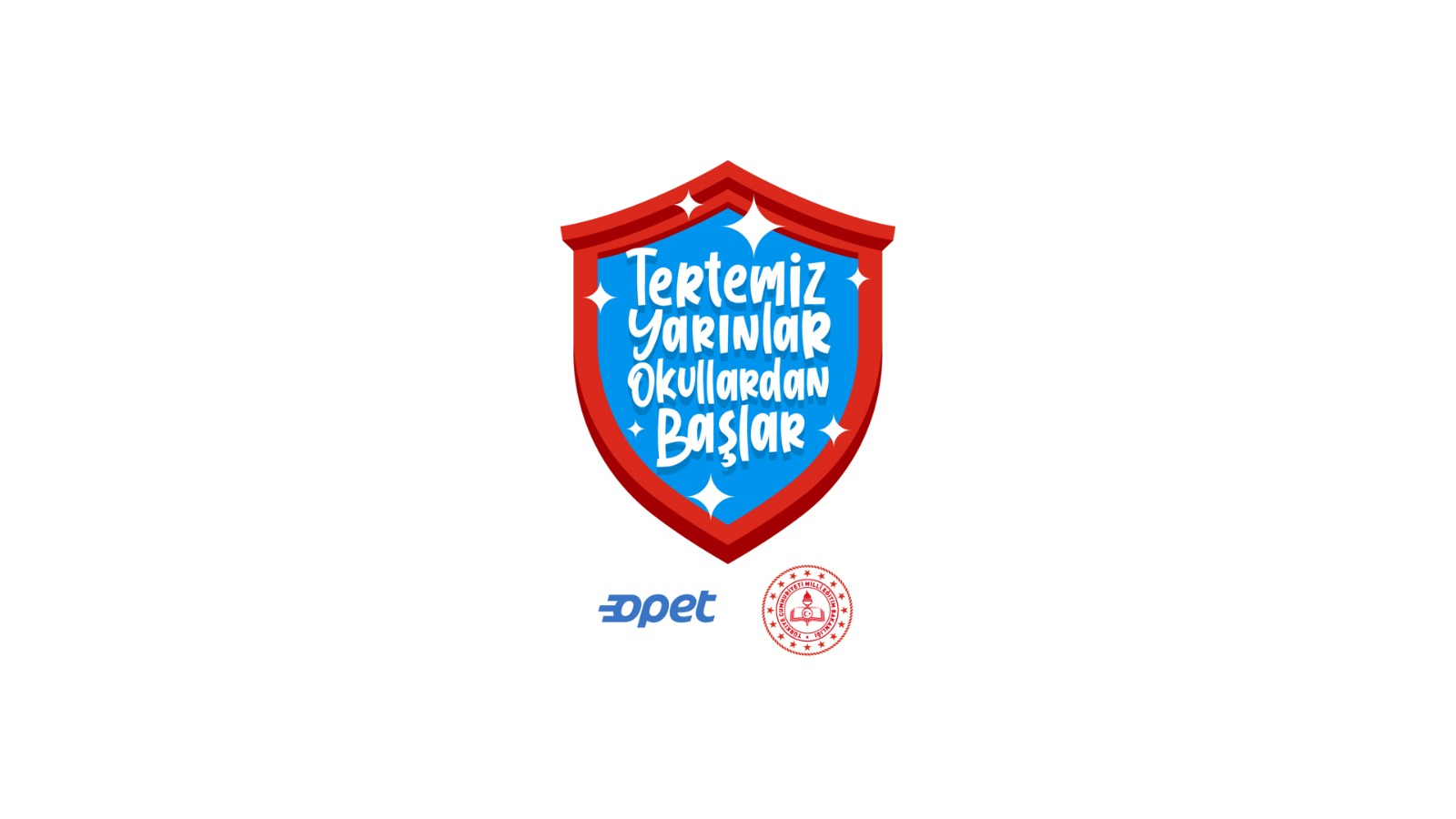 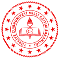 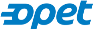